«Правописание слов с разделительными Ъ и Ь»
Урок развития, закрепления знаний и умений.
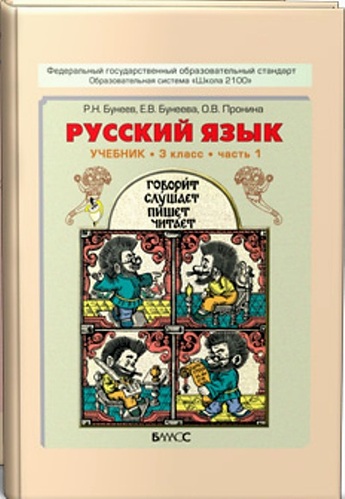 Урок русского языка в 3 классе.
Автор: Корчагина Ольга Даниловна,
учитель начальных классов
МОУ УСОШ № 2 им. Сергея Ступакова
г.Удомля Тверской обл.
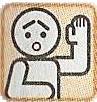 Определяем основной вопрос урока
Ь
Ъ
отехал
судя
плате
вюга
сёжился
обяснили
житё
Посмотрите и определите, что случилось со словами?
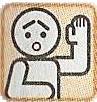 Определяем основной вопрос урока
Ь
Ъ
отъехал
судья
съёжился
платье
вьюга
объяснили
житьё
Тема: «Правописание слов с разделительными Ъ и Ь»
Чистописание
ььь   ъъъ   ььь   ъъъ
воробьи
объявил
соловьи
Составьте предложение с любым словом.
Немного из истории
В IX веке Кириллом и Мефодием был создан первый славянский алфавит. В нем было 43 буквы.
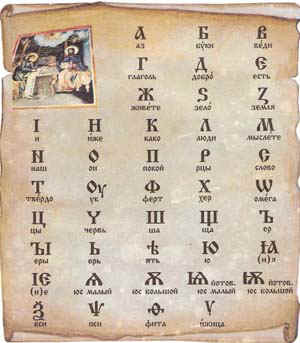 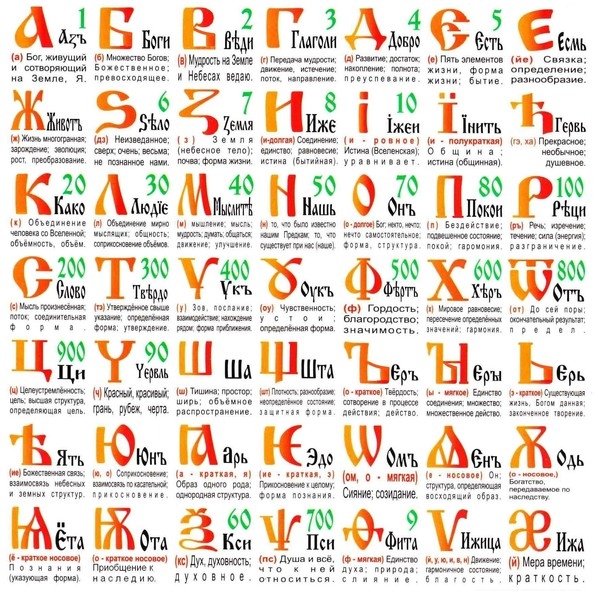 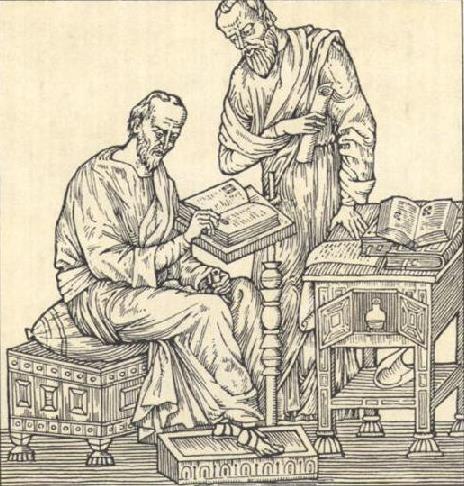 Ъ и Ь
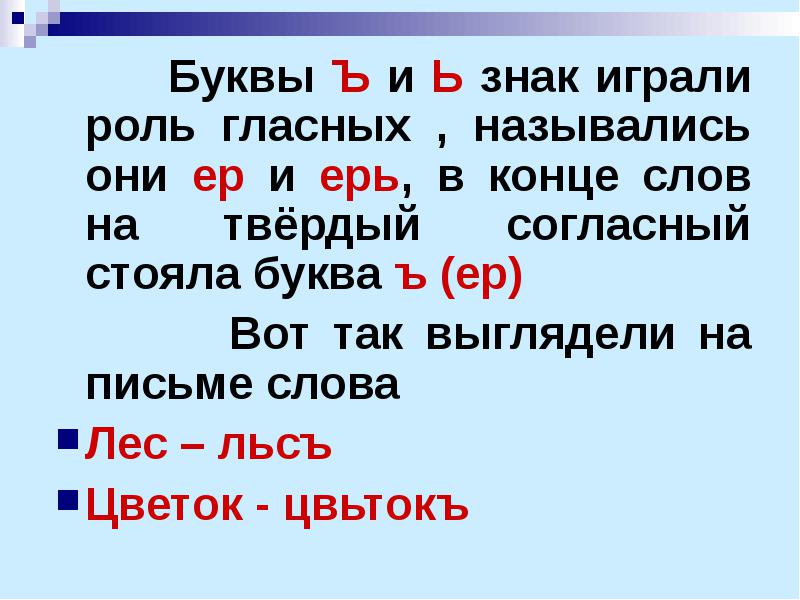 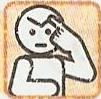 Вспоминаем то, что знаем
Когда и где пишутся разделительные ь и ъ?
Сформулируйте правило.
медвежья
вьюга
веселье
ружьё
муравьи
разъезд
объявил
предъюбилейный
подъём
разъяснил
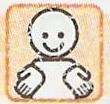 Сравниваем свой вывод с авторским
Как пользоваться правилом.
Читаю (произношу) слово, слушаю, есть ли в нём звук [й,] после согласного звука перед гласным. 
Вьюга – звук [й,] после согласного [в,] перед [у], разъезд – звук [й,] после согласного [з] перед [э]. Вывод: нужен разделительный знак.
Выделяю в слове корень. Вьюга, разъезд.
Смотрю, где нужно написать разделительный знак – в корне или между приставкой и корнем.      Если в корне – пишу ь (вьюга), если между приставкой и корнем – пишу ъ (разъезд).
 Записываю слово.
 Проверяю написание: обозначаю орфограмму.

                            Вьюга, разъезд.
Словарная работа.
Крыл_я, рыс_ю, под_езд, жил_ё, с_ёжился, счаст_е, сер_ёзный, с_есть, под_ём, сем_я, об_явление, ш_ёт, пред_явить, раз_езд.
ФИЗМИНУТКА
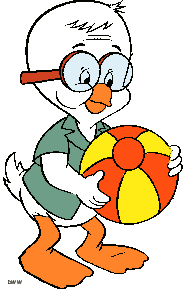 Какие слова я записала?
съест
подъезд
льёт
объект
вьюга
[сй’эст]
[падй’эзт]
[л’й’от]
[абй’экт]
[вй’й’уга]
Развитие умений – применение знания.
Работа по учебнику
с.135   № 165
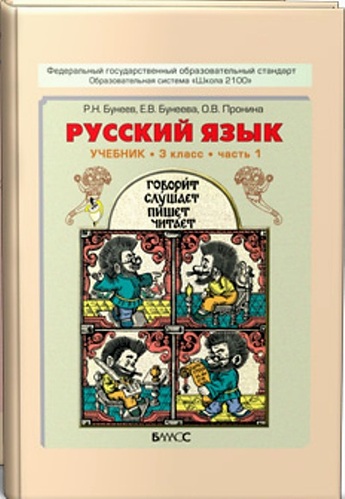 Итог урока
Над какой орфограммой работали на уроке?
Как проверить надо писать Ъ или Ь?
 Кто может сказать, что он научился правильно писать
    слова с изученной орфограммой?
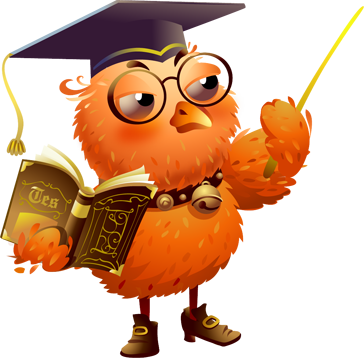 Спасибо за работу!
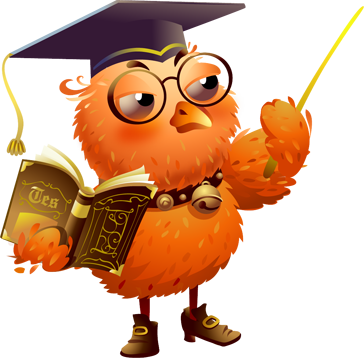